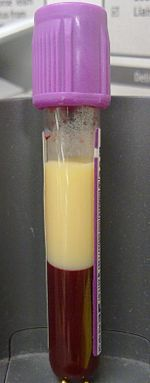 Hyperlipidemia
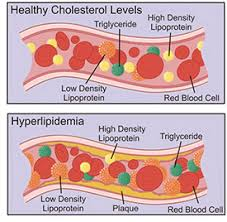 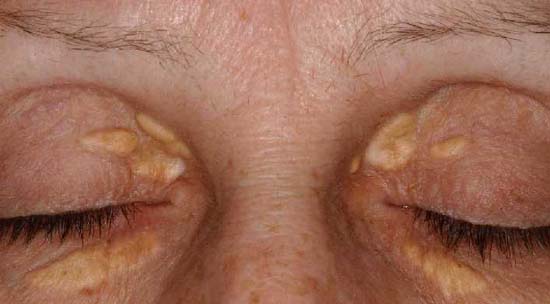 1
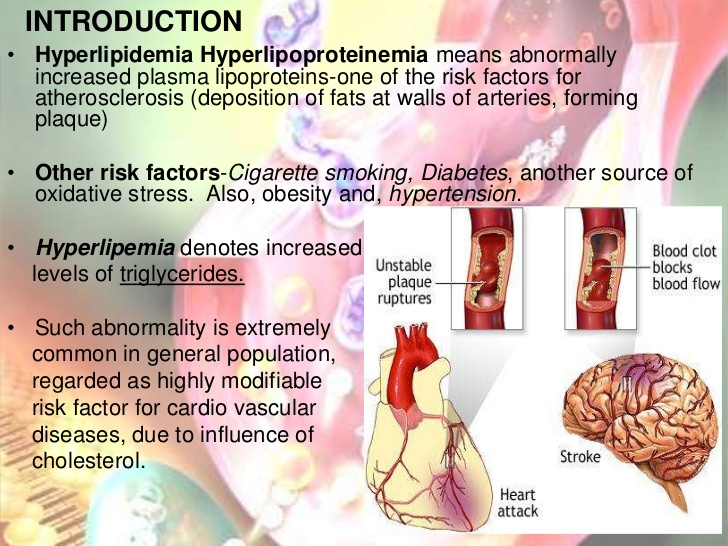 2
The story of lipids
Chylomicrons transport fats from the intestinal mucosa to the liver
In the liver, the chylomicrons release triglycerides and some cholesterol and become low-density lipoproteins (LDL).
LDL then carries fat and cholesterol to the body’s cells.
High-density lipoproteins (HDL) carry fat and cholesterol back to the liver for excretion.
3
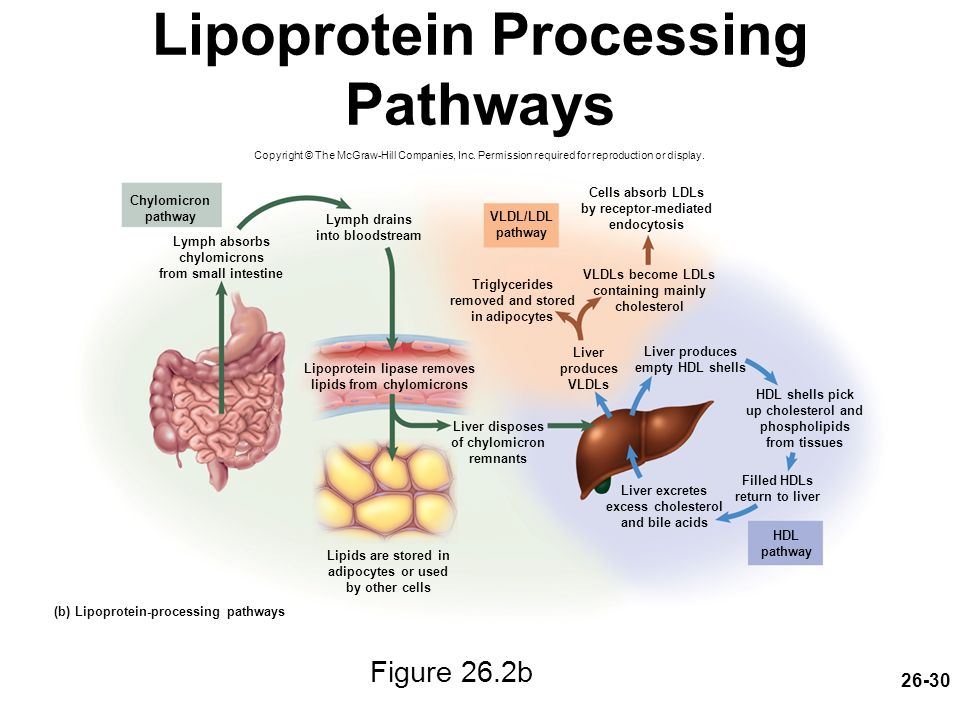 4
The story of lipids (cont.)
When oxidized LDL cholesterol gets high, atheroma formation in the walls of arteries occurs, which causes atherosclerosis.
HDL cholesterol is able to go and remove cholesterol from the atheroma.
Atherogenic cholesterol → LDL, VLDL, IDL
5
Atherosclerosis
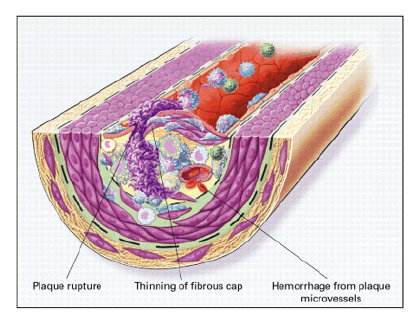 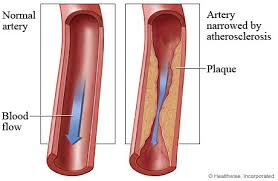 6
Causes of Hyperlipidemia
Diet
Hypothyroidism
Nephrotic syndrome
Anorexia nervosa
Obstructive liver disease
Obesity
Diabetes mellitus
Pregnancy
Acute hepatitis
Systemic lupus erythematousus (SLE)
AIDS (protease inhibitors)
7
Dietary sources of Cholesterol
8
Hereditary Causes of Hyperlipidemia
Familial Hypercholesterolemia
Codominant genetic disorder, coccurs in heterozygous form
Occurs in 1 in 500 individuals
Mutation in LDL receptor, resulting in elevated levels of LDL at birth and throughout life
High risk for atherosclerosis, tendon xanthomas (75% of patients), tuberous xanthomas and xanthelasmas of eyes. 

Familial Combined Hyperlipidemia
Autosomal dominant
Increased secretions of VLDLs

Dysbetalipoproteinemia
Affects 1 in 10,000
Results in apo E2, a binding-defective form of apoE (which usually plays important role in catabolism of chylomicron and VLDL)
Increased risk for atherosclerosis, peripheral vascular disease
Tuberous xanthomas, striae palmaris
9
Checking lipids
Nonfasting lipid panel
measures HDL and total cholesterol
Fasting lipid panel
Measures HDL, total cholesterol and triglycerides
LDL cholesterol is calculated:
LDL cholesterol = total cholesterol – (HDL + triglycerides/5)
10
When to check lipid panel
Two different Recommendations
Adult Treatment Panel (ATP III) of the National Cholesterol Education Program (NCEP)
Beginning at age 20:  obtain a fasting (9 to 12 hour) serum lipid profile consisting of total cholesterol, LDL, HDL and triglycerides
Repeat testing every 5 years for acceptable values
United States Preventative Services Task Force
Women aged 45 years and older, and men ages 35 years and older undergo screening with a total and HDL cholesterol every 5 years.  
If total cholesterol > 200 or HDL <40, then a fasting panel should be obtained
Cholesterol screening should begin at 20 years in patients with a history of multiple cardiovascular risk factors, diabetes, or family history of either elevated cholesteral levels or premature cardiovascular disease.
11
Goals for Lipids
LDL
< 100 →Optimal
100-129 → Near optimal
130-159 → Borderline
160-189→ High
≥ 190 → Very High
Total Cholesterol
< 200 → Desirable
200-239 → Borderline 
≥240 → High
HDL
< 40 → Low
≥ 60 → High
Serum Triglycerides
< 150 → normal
150-199 → Borderline
200-499 → High
≥ 500 → Very High
12
Determining Cholesterol Goal (LDL!)
Look at Joint National Committee (JNC) 7 Risk Factors
Cigarette smoking
Hypertension (BP ≥140/90 or on anti-hypertensives)
Low HDL cholesterol (< 40 mg/dL)
Family History of premature coronary heart disease (CHD) (CHD in first-degree male relative <55 or CHD in first-degree female relative < 65)
 Age (men ≥ 45, women ≥ 55)
13
Determining Goal LDL
CHD
CHD Risk Equivalents:
Peripheral Vascular Disease
Cerebral Vascular Accident
Diabetes Mellitus
14
LDL Goals
0-1 Risk Factors:
LDL goal is 160
 If LDL ≥ 160:  Initiate TLC (therapeutic lifestyle changes)
 If LDL ≥ 190: Initiate pharmaceutical treatment
2 + Risk Factors
LDL goal is 130
If LDL ≥ 130: Initiate TLC
If LDL ≥ 160:  Initiate pharmaceutical treatment

CHD or CHD Risk Equivalent
LDL goal is 100 (or 70)
If LDL ≥ 100: Initiate TLC and pharmaceutical treatment
15
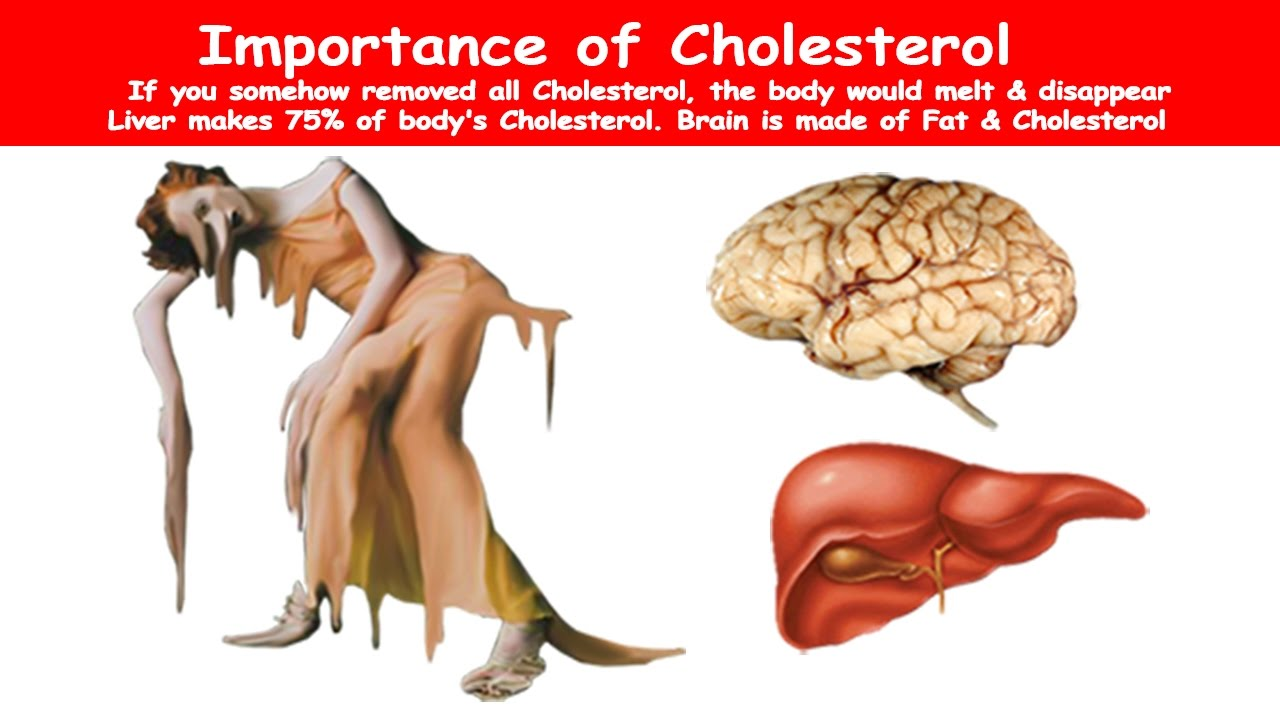 16
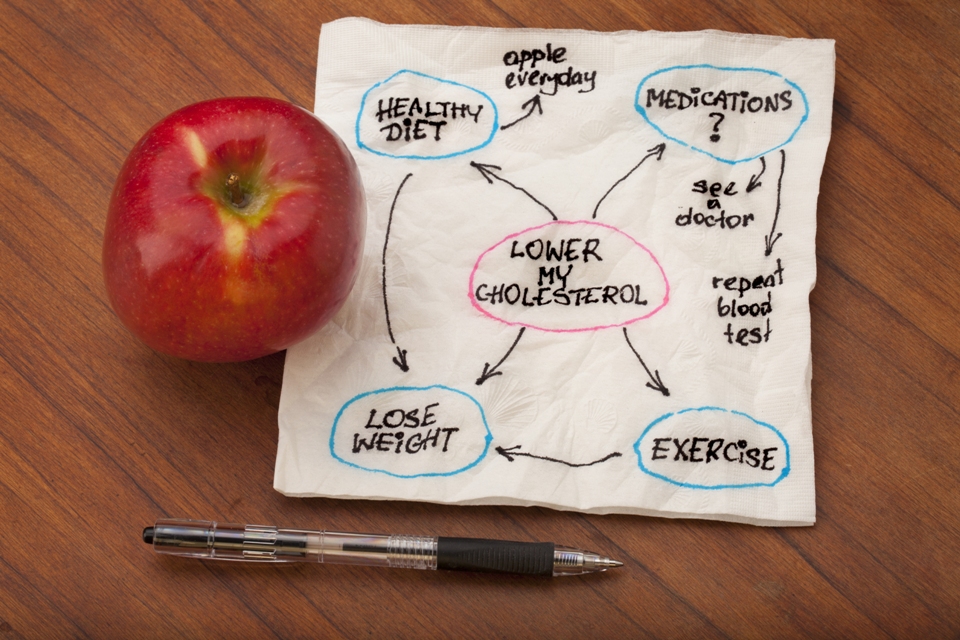 17
Treatment of Hyperlipidemia
Lifestyle modification
Low-cholesterol diet
Exercise
18
Medications for Hyperlipidemia
19
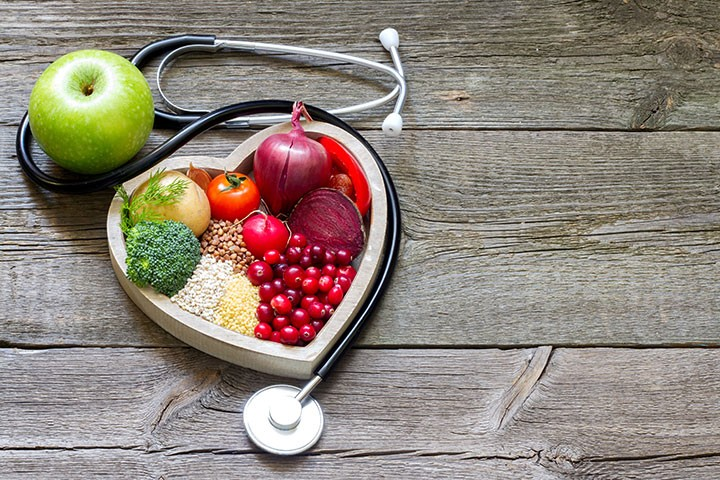 20
TLC
Therapeutic Lifestyle Changes

Lower your cholesterol, decrease risk for heart disease, and lose weight with the Therapeutic Lifestyle Changes (TLC) Diet, a weight-loss program created by the National Institute of Health (NIH) and endorsed by the American Heart Association. Following the TLC Diet is simple -- you’ll cut back on saturated fats, incorporate more fiber into your diet, and add regular exercise into your daily routine to get your health back on track.
How It Works:
First, know why you’re starting the TLC Diet to help determine your daily caloric intakes. If the objective is to lower LDL cholesterol, men should consume 2,500 calories per day and women should consume 1,800 calories per day. If the objective is to lower LDL cholesterol and lose weight, men should consume 1,600 calories per day and women should consume 1,200 calories per day.
21
There are a few rules from NIH you’ll need to follow each day when keeping to your calorie count:


  Consume less than 7 % of your daily calories from 	saturated fat.
  Consume less than 200 mg a day of cholesterol.
  Consume 25-35 % of your daily calories from total 	fat (including the saturated fat calories).
  Eat two grams per day of plant stanols or sterols if you 	want to lower LDL cholesterol. You can find these in 	things like orange juice, cereal, and granola bars.
  Eat 10-25 grams per day of soluble fiber found in things 	like nuts, seeds, beans, and lentils if you want to 	lower your LDL cholesterol.
22
Eat no more than five ounces of meat, preferably skinless chicken or fish.
Eat two to three servings of low-fat or fat-free dairy per day.
Eat three to five servings of vegetables, dry beans, or peas per day.
Eat two to four servings of fruit per day.
Eat six or more servings of breads, cereals, or grains 	per day.
Eat no more than two egg yolks per week, including the yolks in baked goods and cooked or processed foods.
Plus, you should have 30 minutes of moderate-intensity exercise every day
23
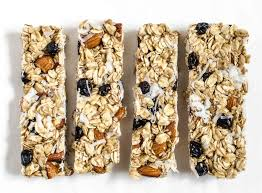 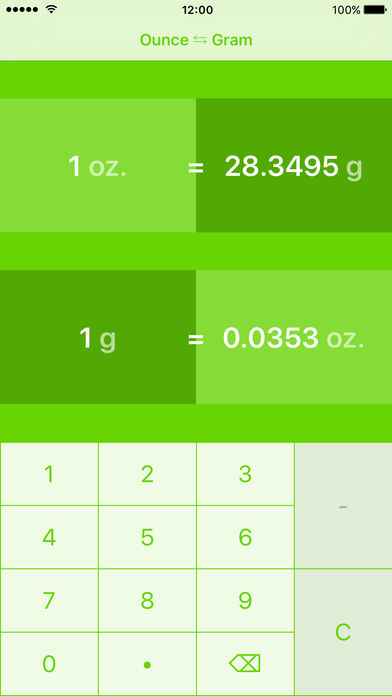 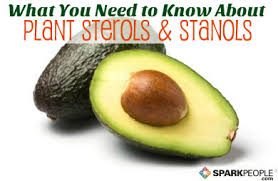 24
Cutting out bad fat from your diet will help to lower your cholesterol, since fat, especially saturated and trans fat, increases your LDL (bad cholesterol) which increases risk for heart disease. Plus, consuming more soluble fiber is also beneficial, as it can help reduce your risk for heart disease and fills you up so that you’ll eat fewer calories. Overall, eating a healthier diet and getting active for 30 minutes each day will improve your health and help you lose weight.

.
25
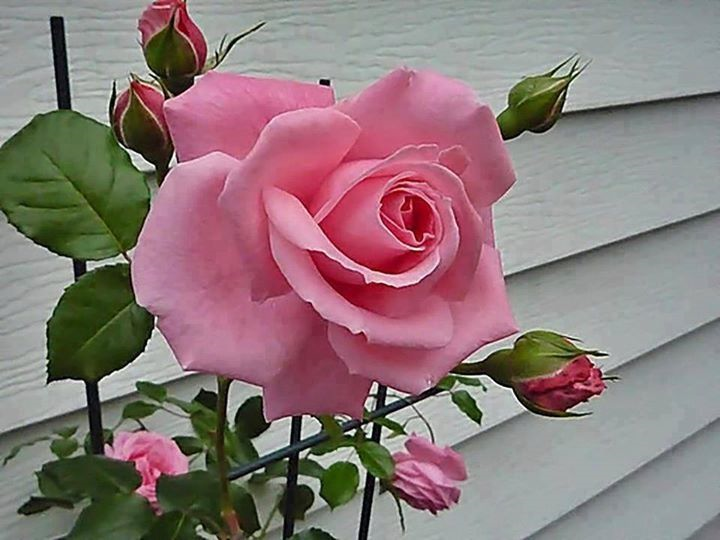 26
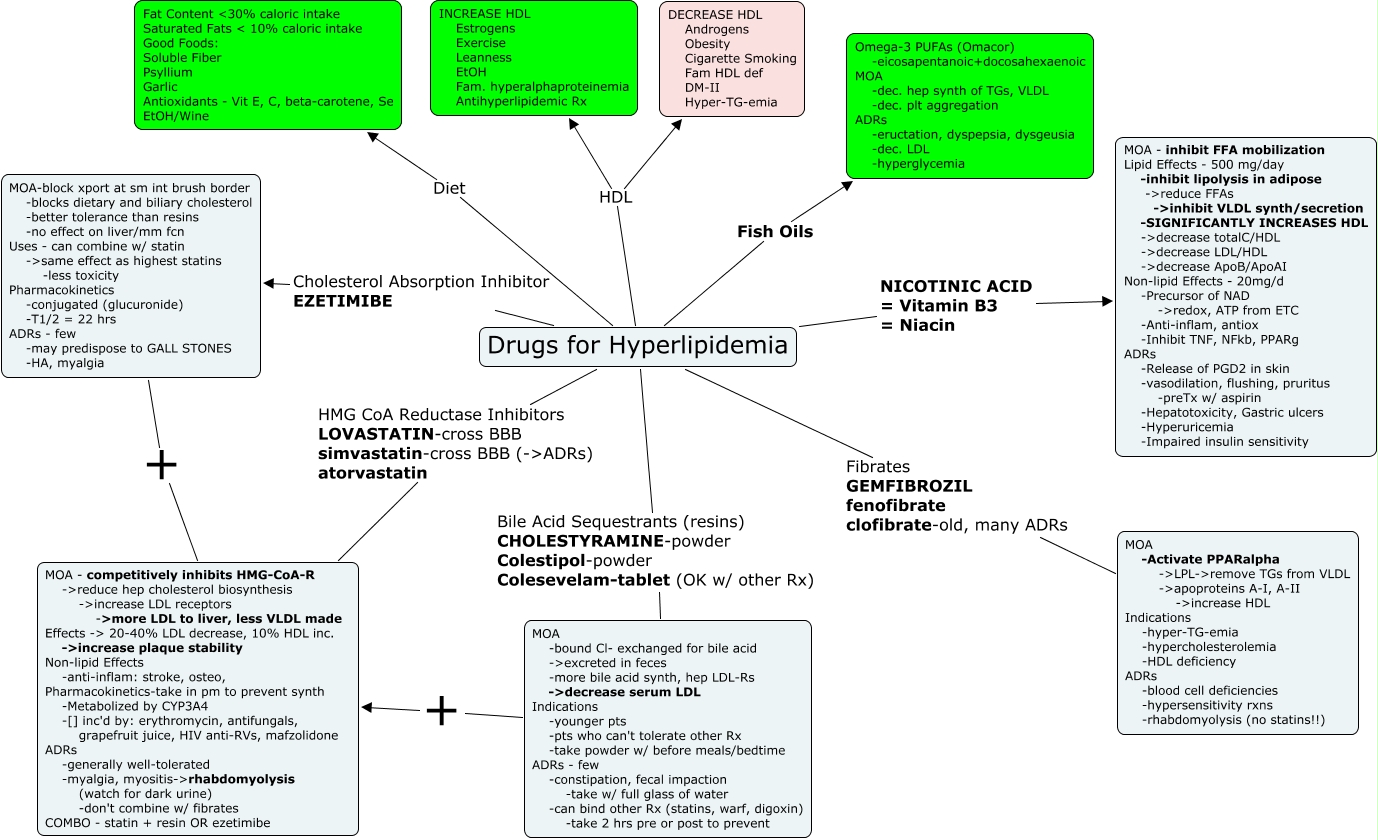 27